Fig. 2 　3種類のマカ
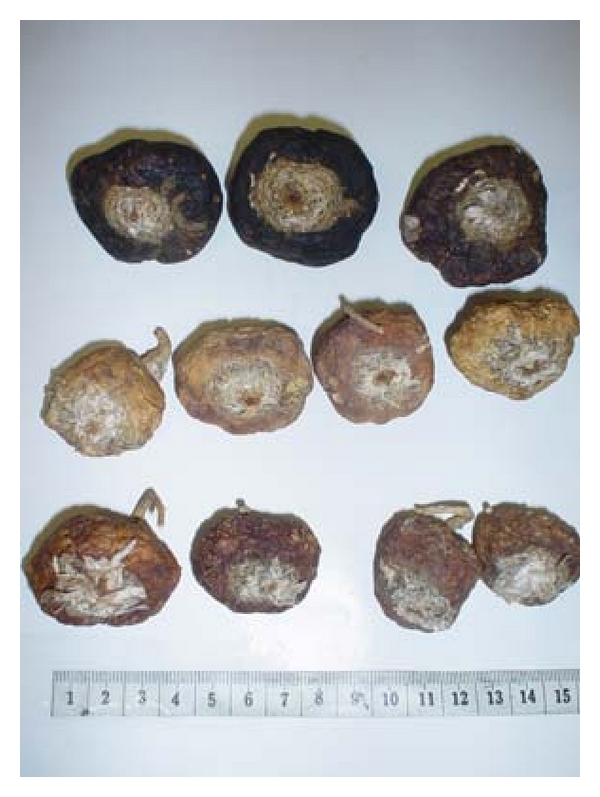 Black maca
Yellow maca
White maca